Question 30
Multimedia Networking

Question
Describe the Diffserv and Intserv mechanisms
Diffserv
Diffserv
provides service differentiation
the ability to handle different classes of traffic in different ways within the Internet in a scalable manner

Edge functions
packet classification and traffic conditioning

Core function
forwarding
Diffserv
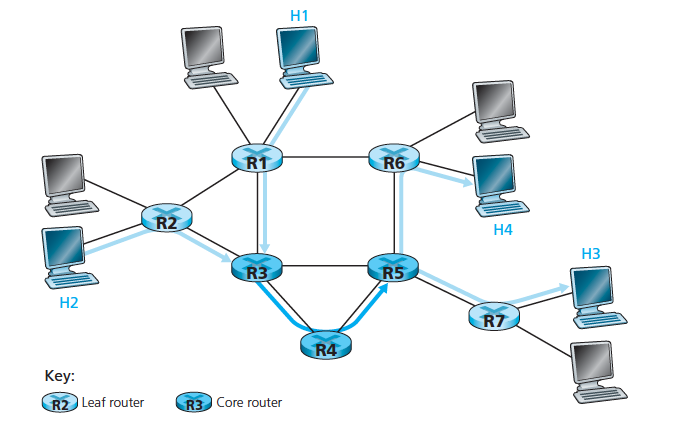 A simple Diffserv network example
Diffserv
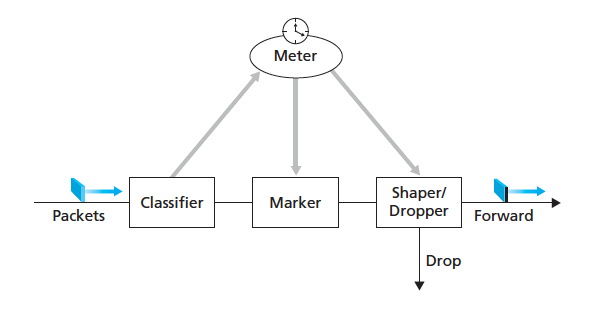 A simple Diffserv network example
marking
r
b
scheduling
.
.
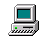 .
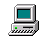 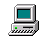 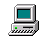 Diffserv
Diffserv network example
Intserv
to be guaranteed a given QoS
Resource reservation
resources are reserved

Call admission
network must have a mechanism for calls to request and reserve resources

Call setup signaling
protocol is needed to coordinate these various activities (call setup protocol)
ReSerVation Protocol (RSVP)
Intserv
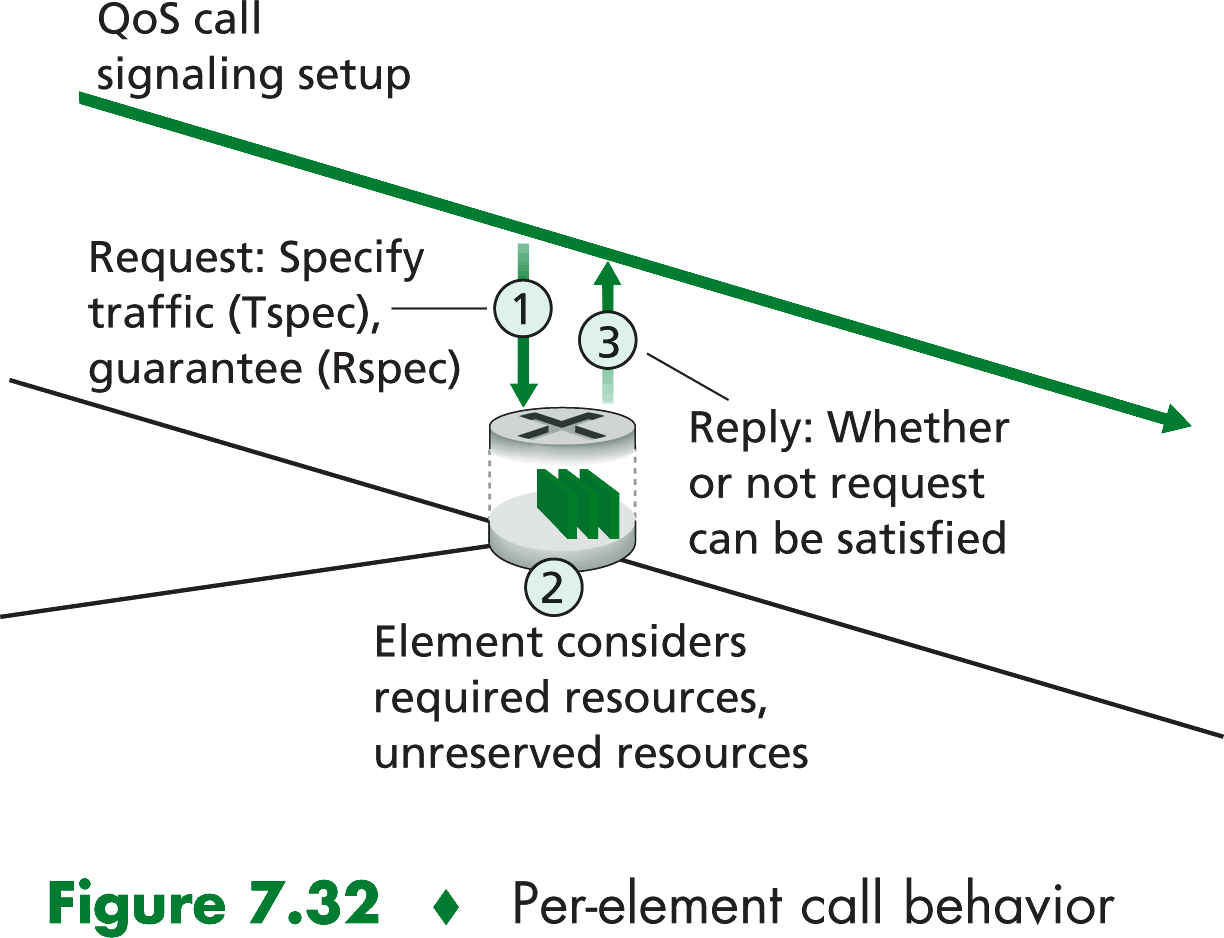 The call setup process
QoS 
(es., WFQ)
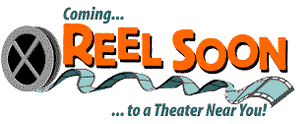 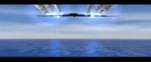 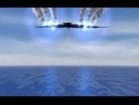 Intserv
Resources reservation
Call Setting Message (RSVP)
Traffic Characterization and 
Specification of QoSAdmission of single call
request/
response
References
Material
Slides
Video Lessons

Books
Computer Networking: A Top-Down Approach, J. F. Kurose, K. W. Ross, Pearson, 6 edition, 2013